The Key Benefits of TV Campaigns
Scan or click to access more TV insights
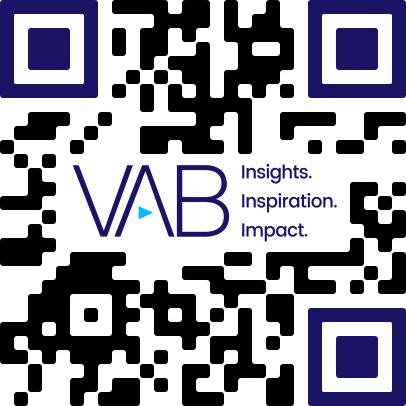 Successful brands of all sizes and life stages are accelerating their growth by capitalizing on seven key benefits of TV
Seven key benefits of TV for video campaigns
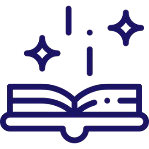 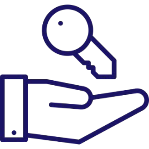 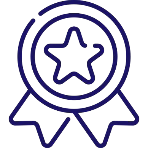 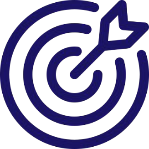 Storytelling
Sight, sound and motion of a TV ad can convey strong brand identity and increase consumer engagement
Availability & Accessibility
Greater product availability in the digital age (ecommerce) enables brands to seek out the scale of TV earlier in their life stage
Legitimizer
TV creates, builds and enhances brand reputation while legitimizing their product or service through high-quality programming
Targetability
Scalable data-driven targeting solutions like addressable TV, VOD and data-enabled linear TV create efficiency and limit waste
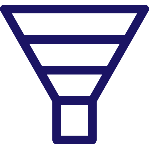 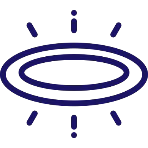 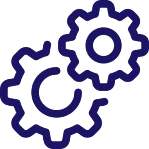 Full-Funnel Outcomes
Through greater measurement and enhanced attribution capabilities, TV has shown its ability to drive brand results
Halo Effect
TV significantly improves the performance and ROI of all other digital channels as well as a brand’s online platforms
Inclusivity
Enhanced targeting capabilities through advanced TV solutions creates efficiencies which lowers the traditional cost of entry
Click here to download the full report, ‘Let’s Get Down to Business’ to learn more

This information is exclusively provided to VAB members and qualified marketers.